CHỦ ĐỀ 2
PHÉP CỘNG, PHÉP TRỪ TRONG PHẠM VI 20
BÀI 14
LUYỆN TẬP CHUNG
Tính nhẩm.
1
a)
b)
17 – 9
11 – 8
13 – 7
8 + 6
5 + 7
9 + 4
8 + 7
4 + 8
7 + 8
14 – 6
16 – 8
12 – 5
8 + 6 = 14
9 + 4 = 13
7 + 8 = 15
5 + 7 = 12
4 + 8 = 12
8 + 7 = 15
11 – 8 = 3
13 – 7 = 6
17 – 9 = 8
14 – 6 = 8
12 – 5 = 7
16 – 8 = 8
Tìm chuồng cho mỗi con chim.
2
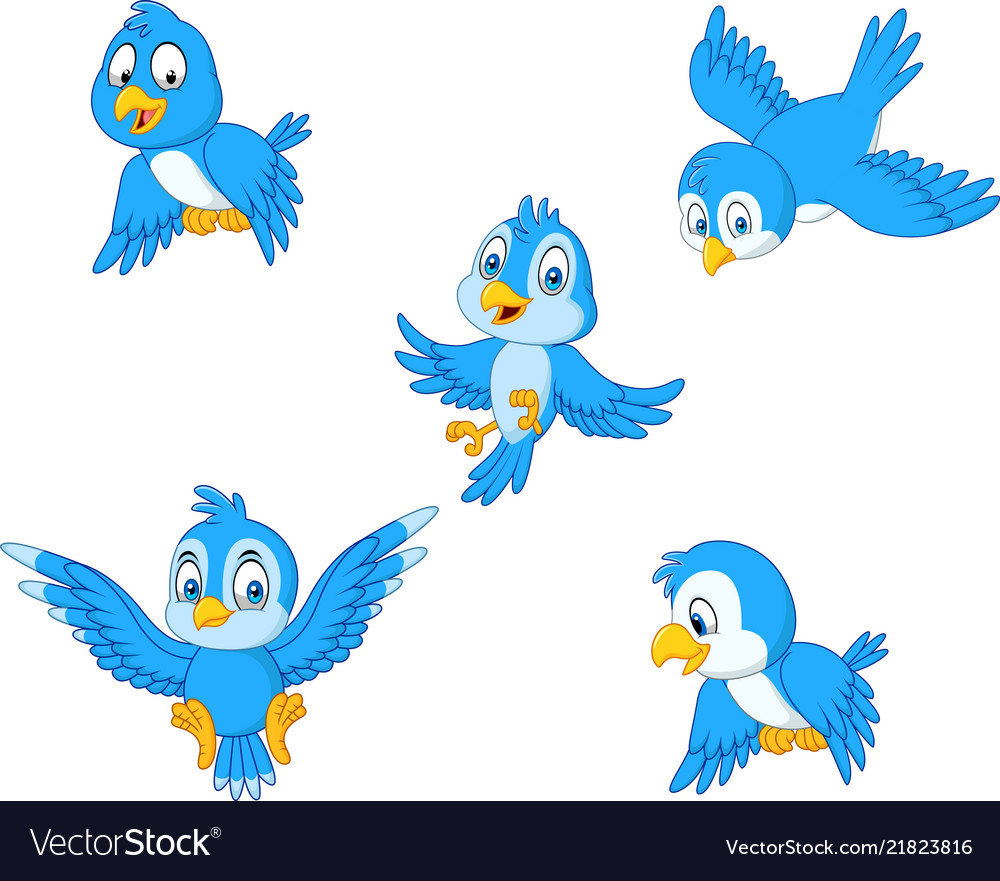 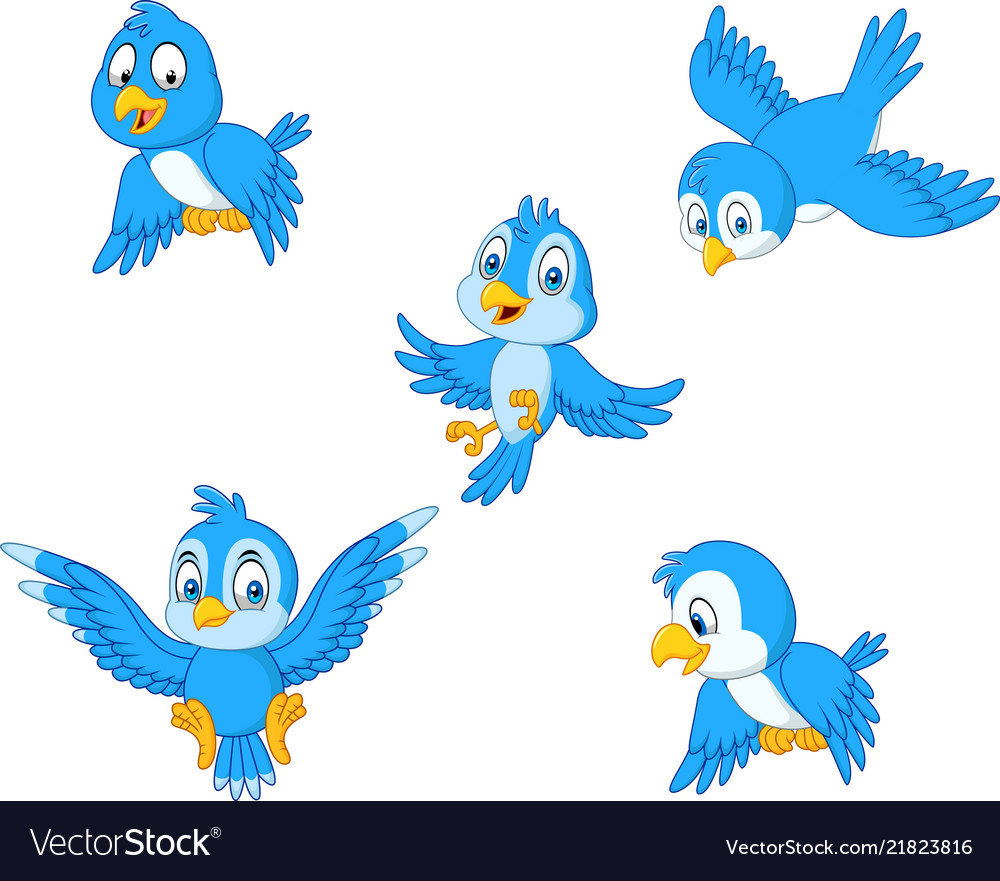 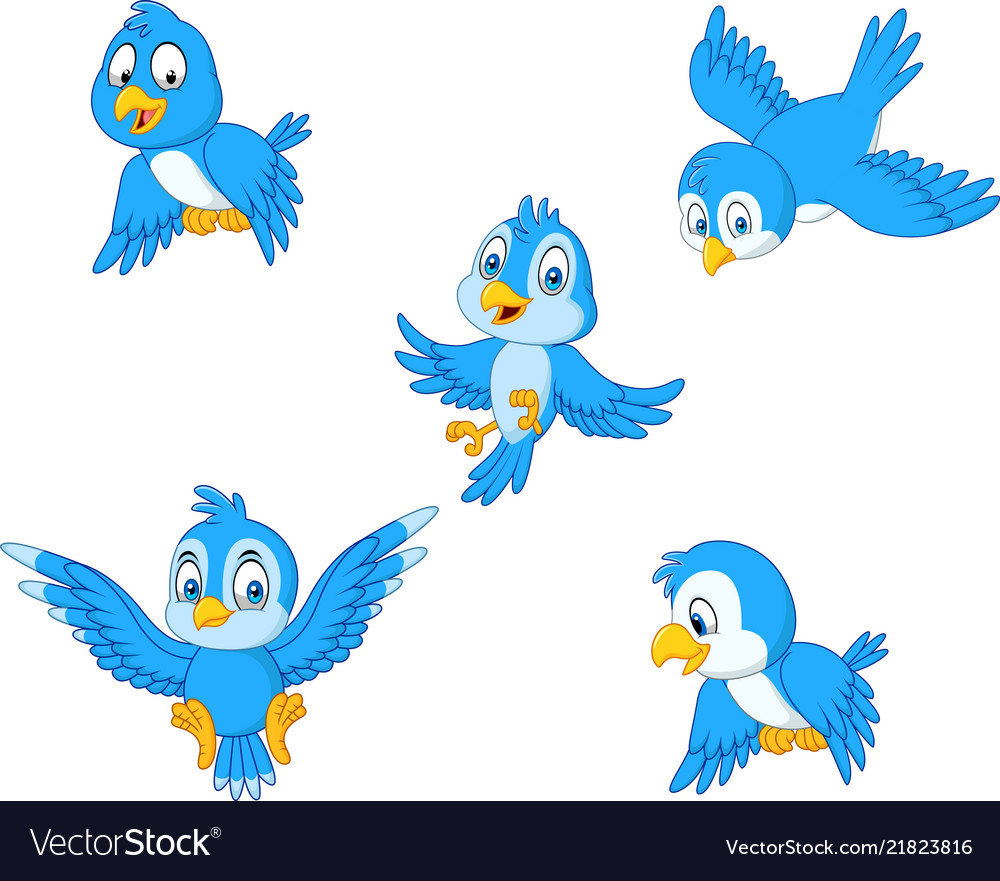 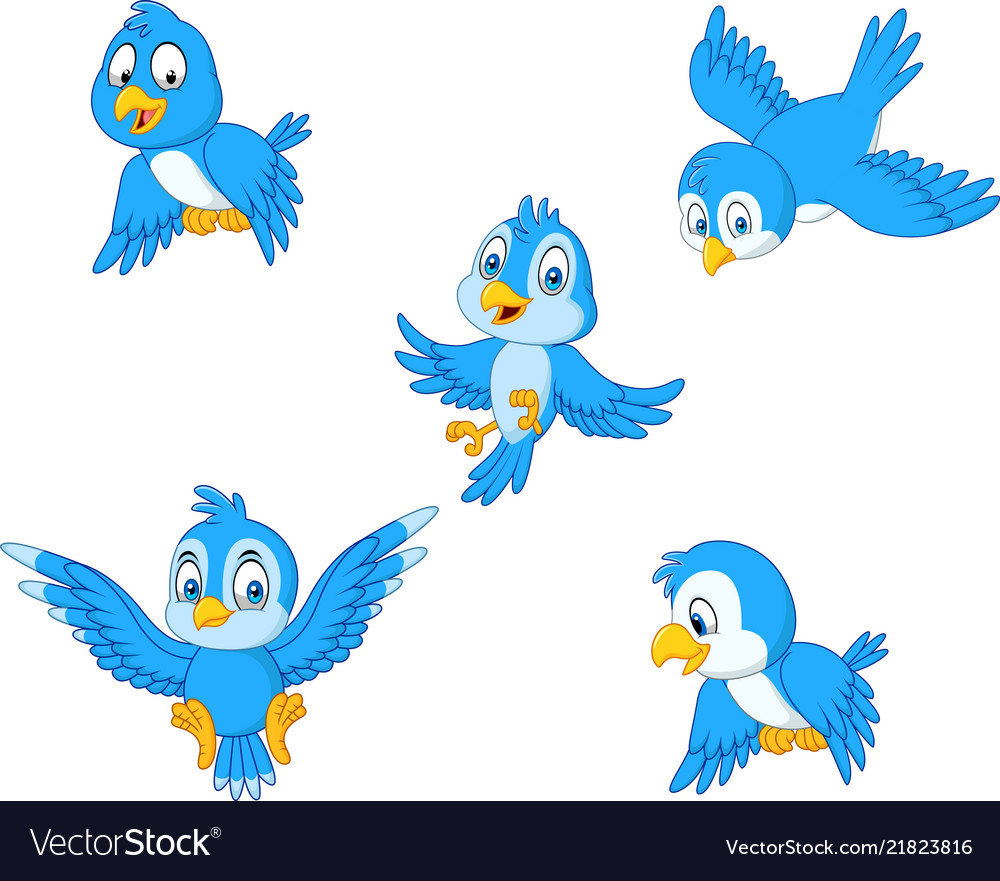 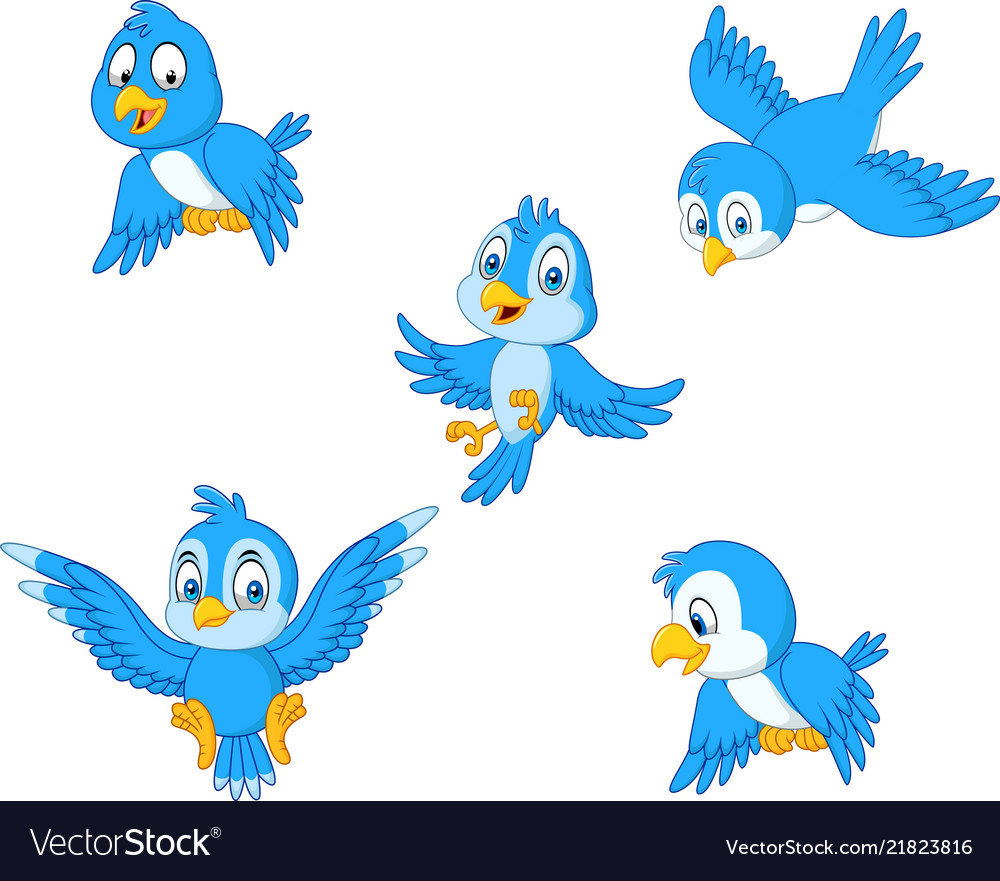 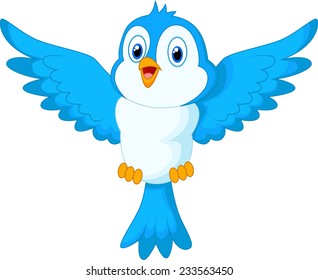 14 – 5
17 – 8
6 + 9
7 + 8
8 + 5
6 + 7
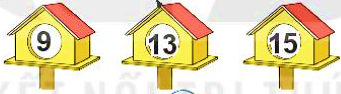 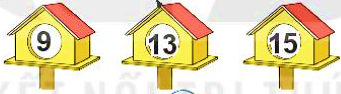 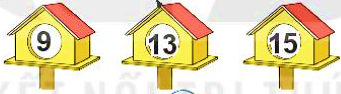 Trên giá sách có 9 quyển sách và 8 quyển vở. Hỏi trên giá có tất cả bao nhiêu quyển sách và vở?
3
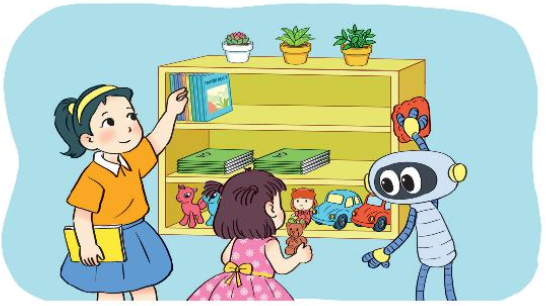 4
Số?
?
– 8
+ 9
+ 5
7
?
?
8
13
16
CHỦ ĐỀ 2
PHÉP CỘNG, PHÉP TRỪ TRONG PHẠM VI 20
BÀI 14
LUYỆN TẬP CHUNG
Tính nhẩm.
1
13 – 6
14 – 6
16 – 9
12 – 8
13 – 7
7 + 6
9 + 7
8 + 4
6 + 8
12 – 4
16 – 7
14 – 8
7 + 6 = 13
8 + 4 = 12
6 + 8 = 14
9 + 7 = 16
13 – 7 = 6
12 – 8 = 4
14 – 6 = 8
16 – 9 = 7
13 – 6 = 7
12 – 4 = 8
14 – 8 = 6
16 – 7 = 9
Tính.
2
b) 6 + 5 + 4
a) 9 + 7 – 8
= 16 – 8 
=     8
= 11 + 4
=     15
Trong đợt đi trại hè, Nam vẽ được 11 bức tranh, Mai vẽ được ít hơn Nam 3 bức tranh. Hỏi Mai vẽ được bao nhiêu bức tranh?
3
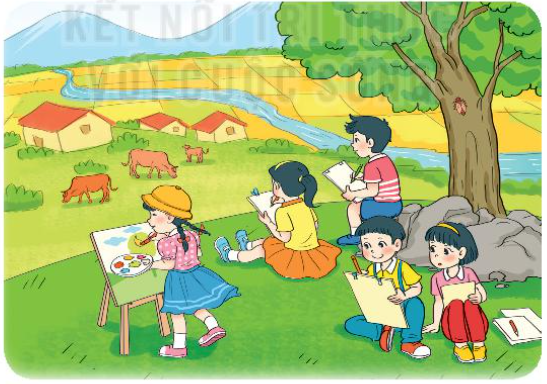 Đ, S ?
4
?
?
Đ
S
 9 + 6 = 15
?
?
Đ
S
 13 – 4 > 17 – 9
c) 15 – 8 > 6
d) 13 – 4 < 17 – 9
a) 9 + 6 = 14
b) 8 + 4 = 4 + 8
CHỦ ĐỀ 2
PHÉP CỘNG, PHÉP TRỪ TRONG PHẠM VI 20
BÀI 14
LUYỆN TẬP CHUNG
Tính rồi tìm thức ăn cho mỗi con vật.
1
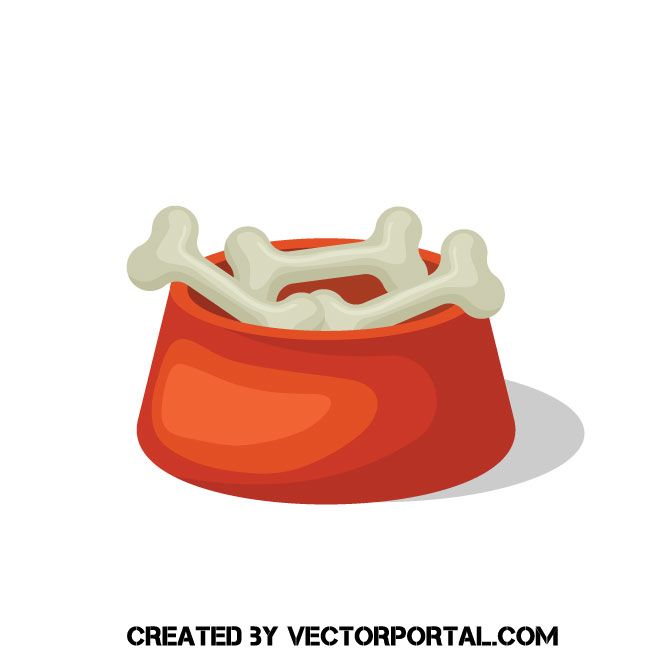 7
8
9
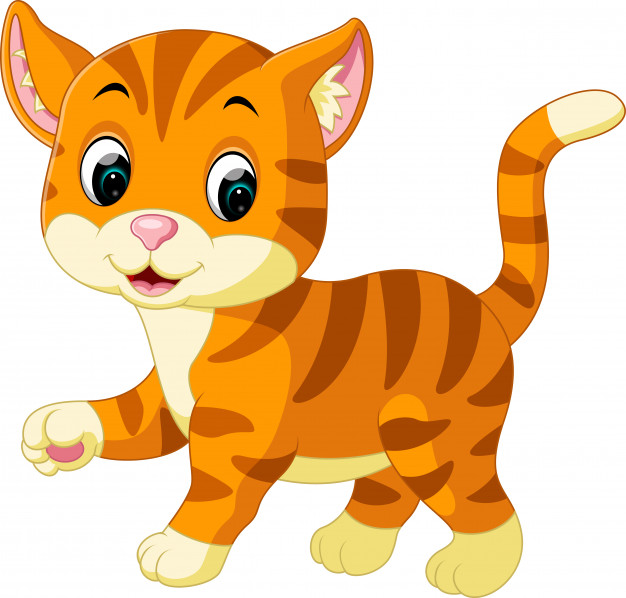 17 – 8
14 – 6
7 + 7
16 – 9
5 + 6
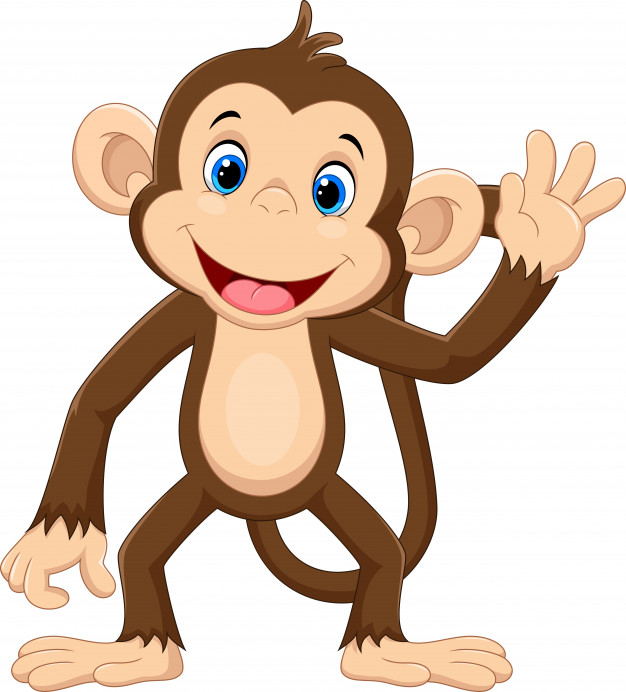 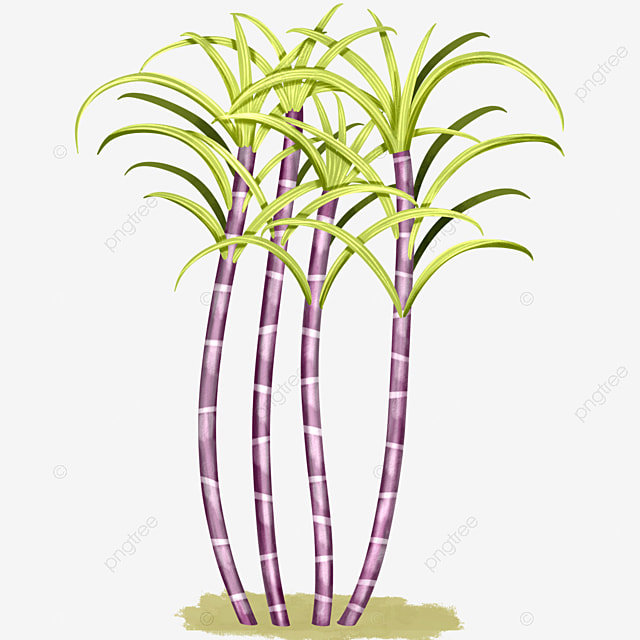 14
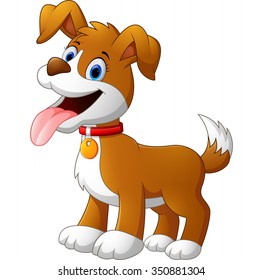 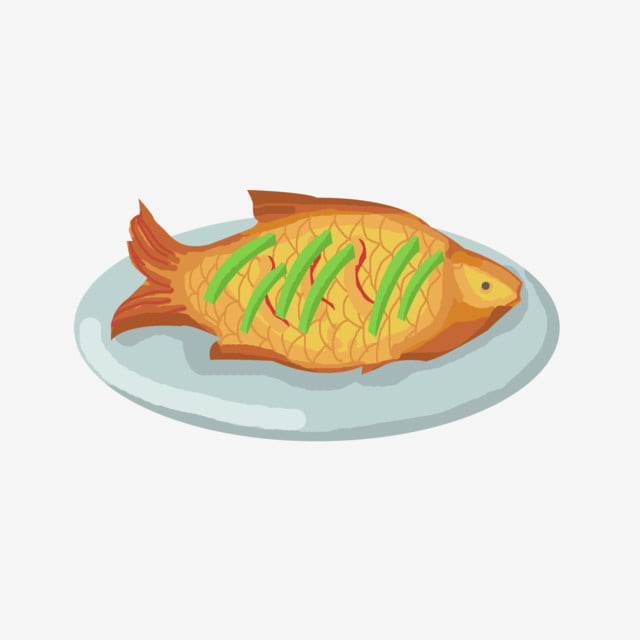 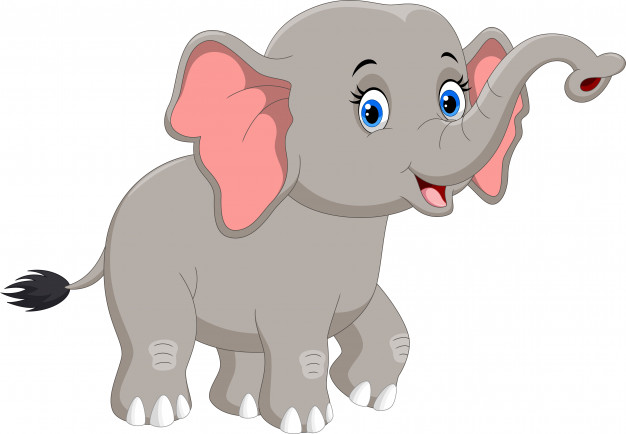 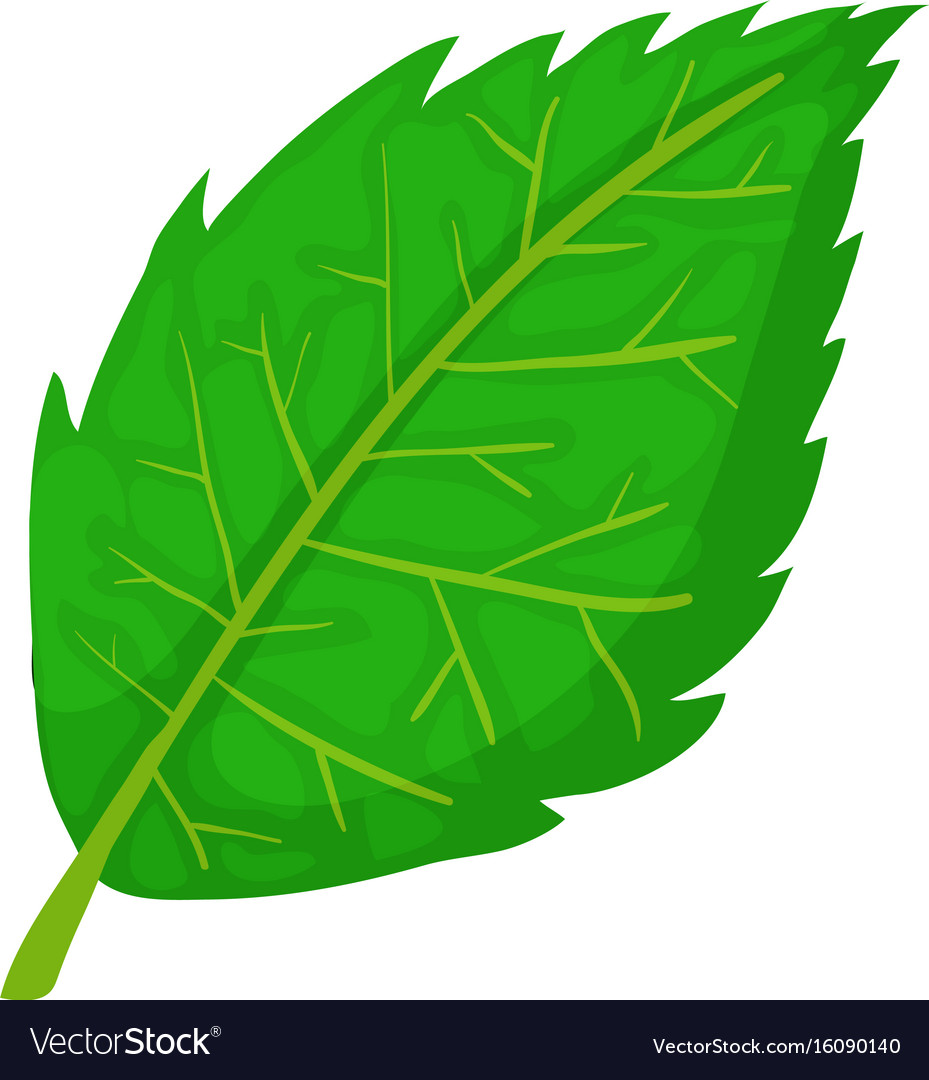 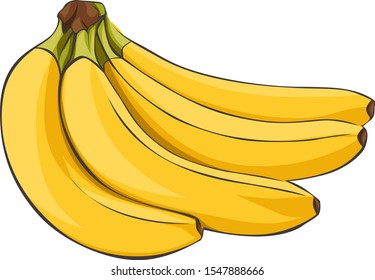 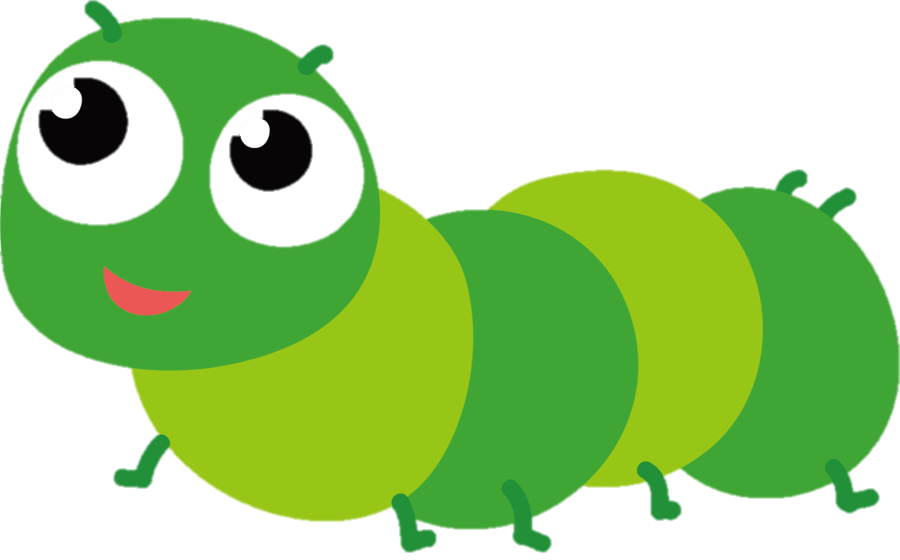 11
Chọn câu trả lời đúng.
2
Phép tính nào dưới đây có kết quả bé nhất?
	A. 15 – 9 		B. 13 – 8 		C. 12 – 5 
b)  Phép tính nào dưới đây có kết quả lớn nhất?
	A. 7 + 8 		B. 9 + 5 		C. 8 + 9
Tính.
3
= 12 – 6 
=      6
= 8 + 5 
=   13
a) 15 – 3 – 6
b) 16 – 8 + 5
CẦU THANG – CẦU TRƯỢT
Cách chơi:
Chơi theo nhóm.
Người chơi bắt đầu từ ô xuất phát. Khi đến lượt, người chơi gieo xúc xắc. Đếm số chấm ở mặt trên xúc xắc rồi di chuyển số ô bằng số chấm đó. Nêu kết quả phép tính tại ô đi đến, nếu nêu sai kết quả thì phải quay về ô xuất phát trước đó. Khi đến chân cầu thang, em leo lên; khi đến đỉnh cầu trượt, em trượt xuống.
Trò chơi kết thúc khi có người về đích.
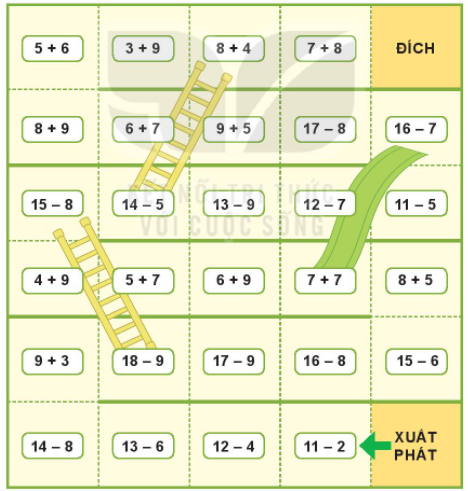